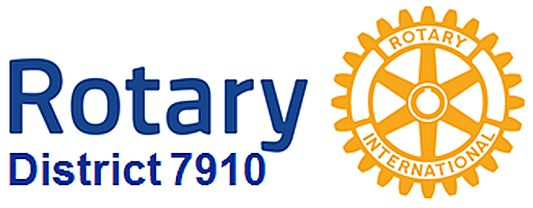 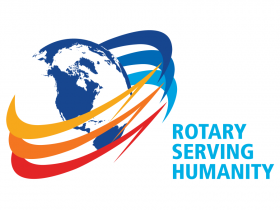 Newsletter
December 19 & 26, 2016